Публичное обсуждение результатов правоприменительной практики по государственному надзору в сфере образования, государственному контролю качества образования и лицензионному контролю"
Информация о рассмотренных в 2019 году заявлениях соискателей о предоставлении лицензии
В течение 2019 года принято 1 решение о  приостановлении действия лицензии и 2 решения о возобновлении действия лицензии
2
Количество переоформленных лицензий по типам образовательных учреждений
Оказание государственных услуг в электронном виде
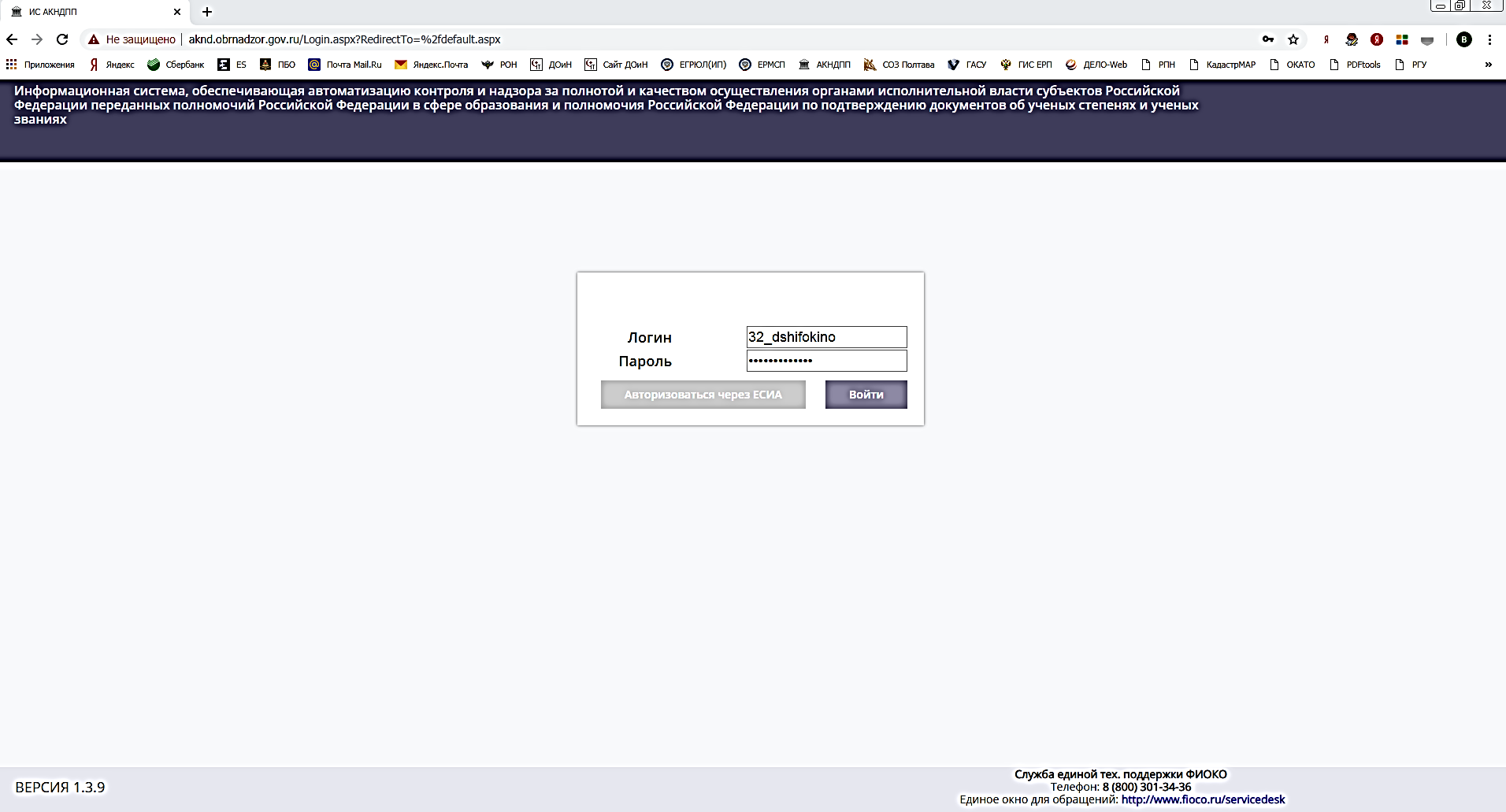 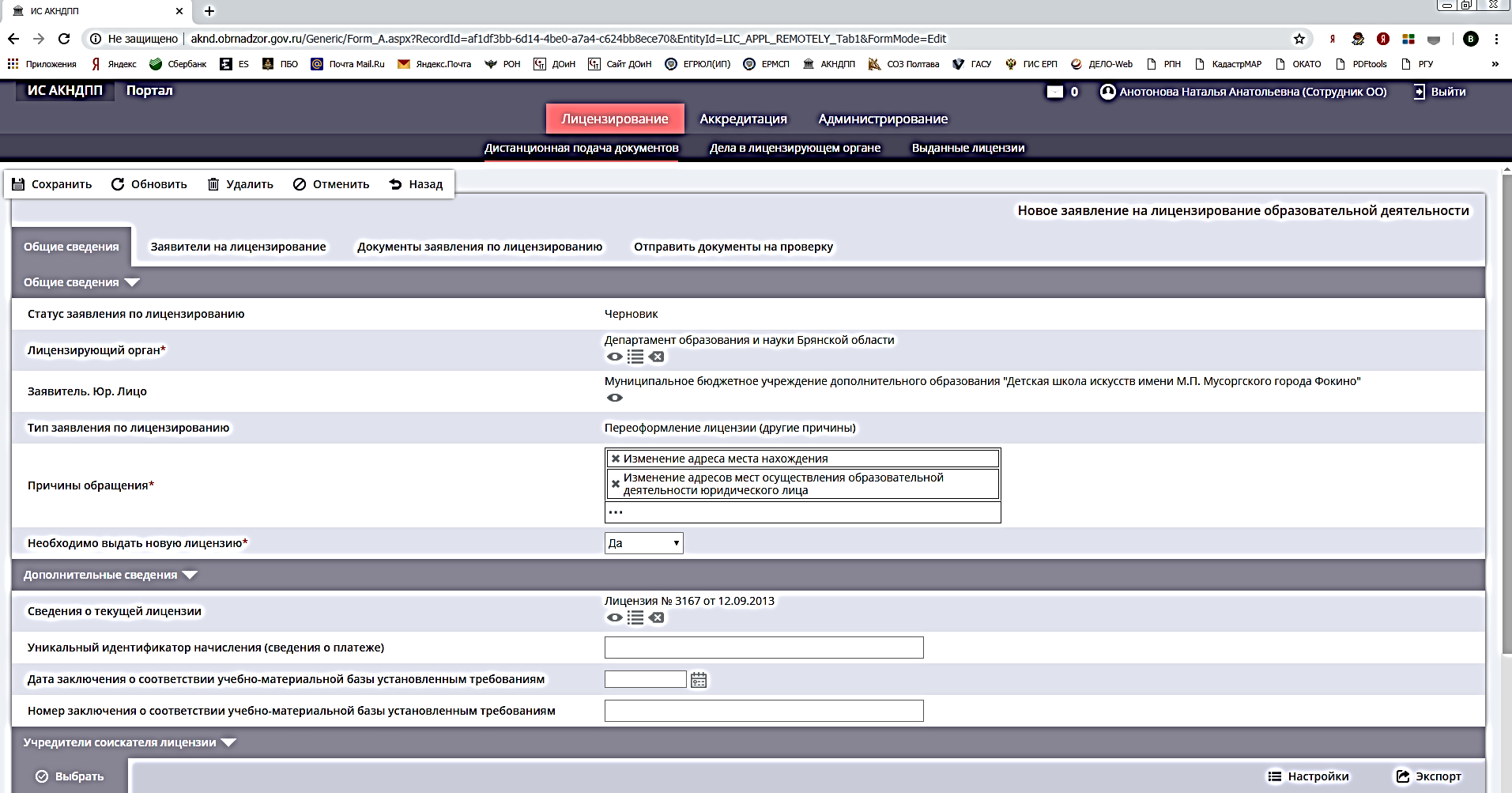 Электронная запись по государственным услугам
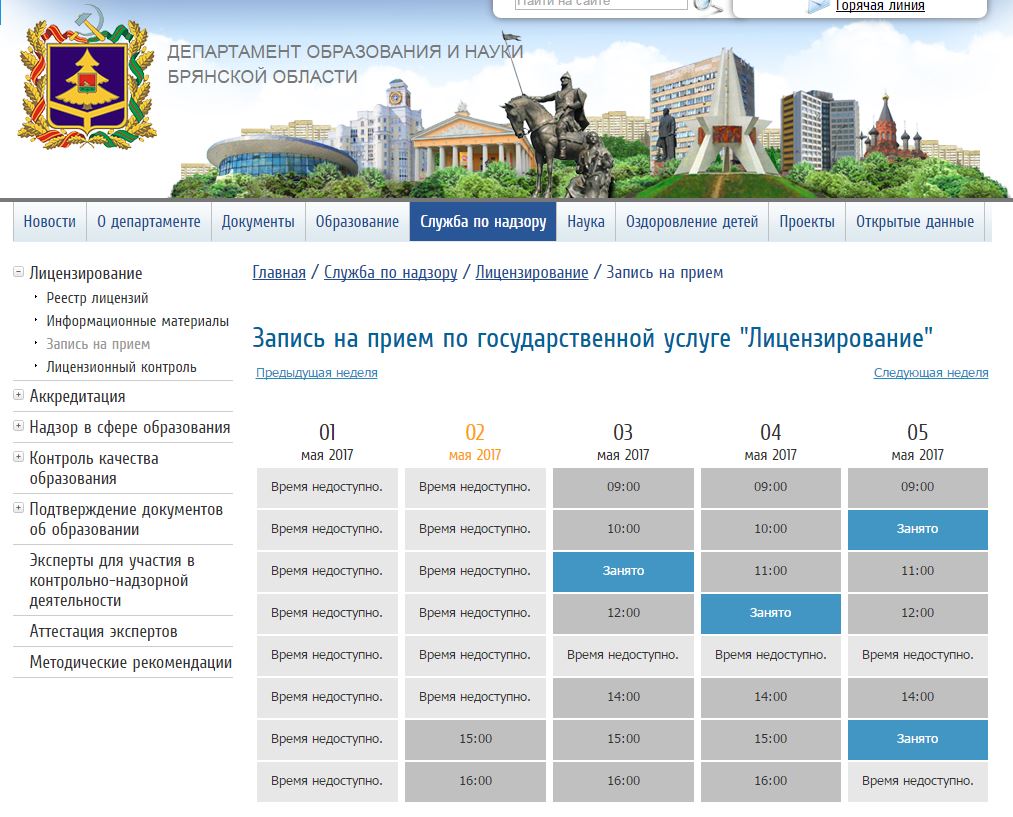 Разработаны и размещены образцы документов
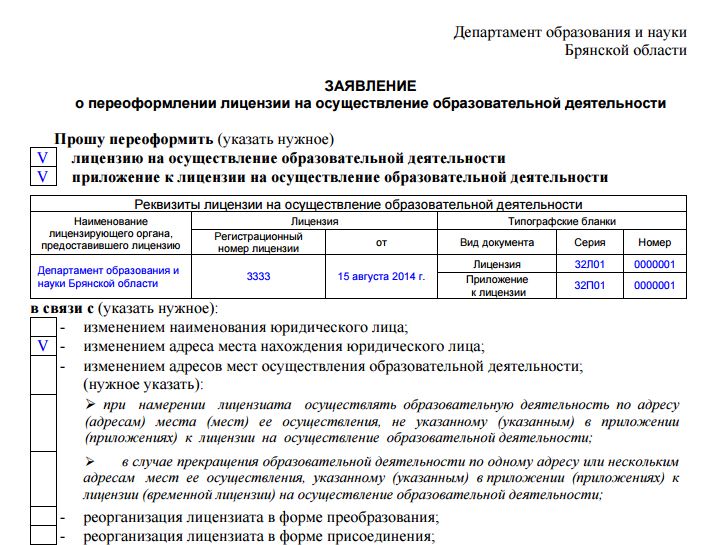 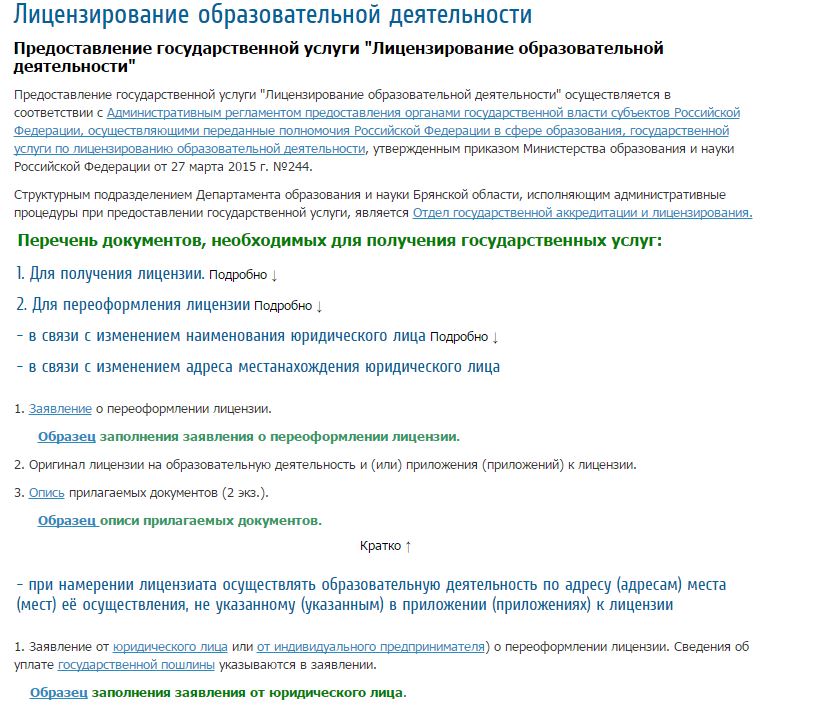 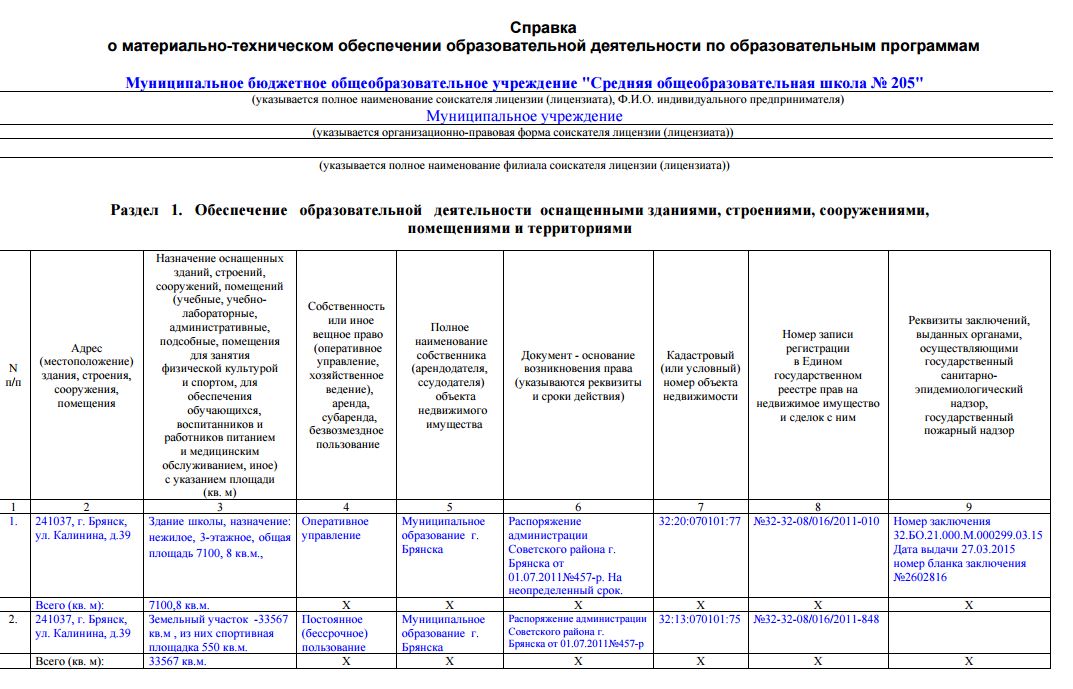 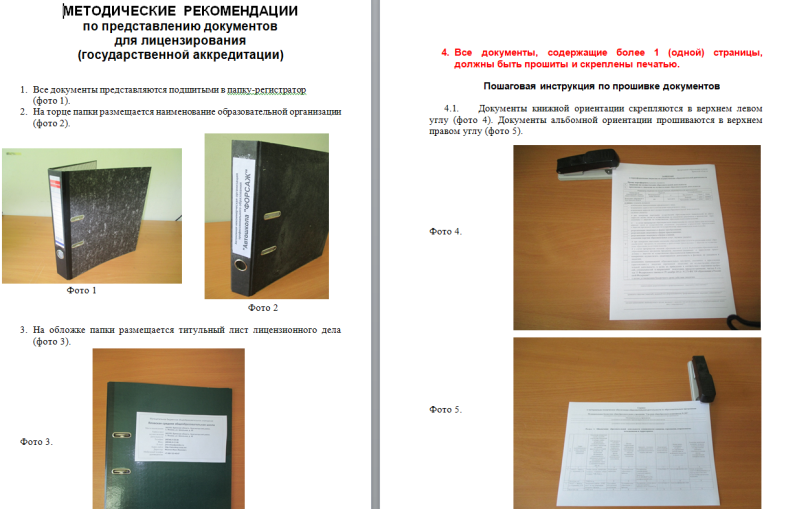 Заявление на создании начисления для уплаты государственной пошлины
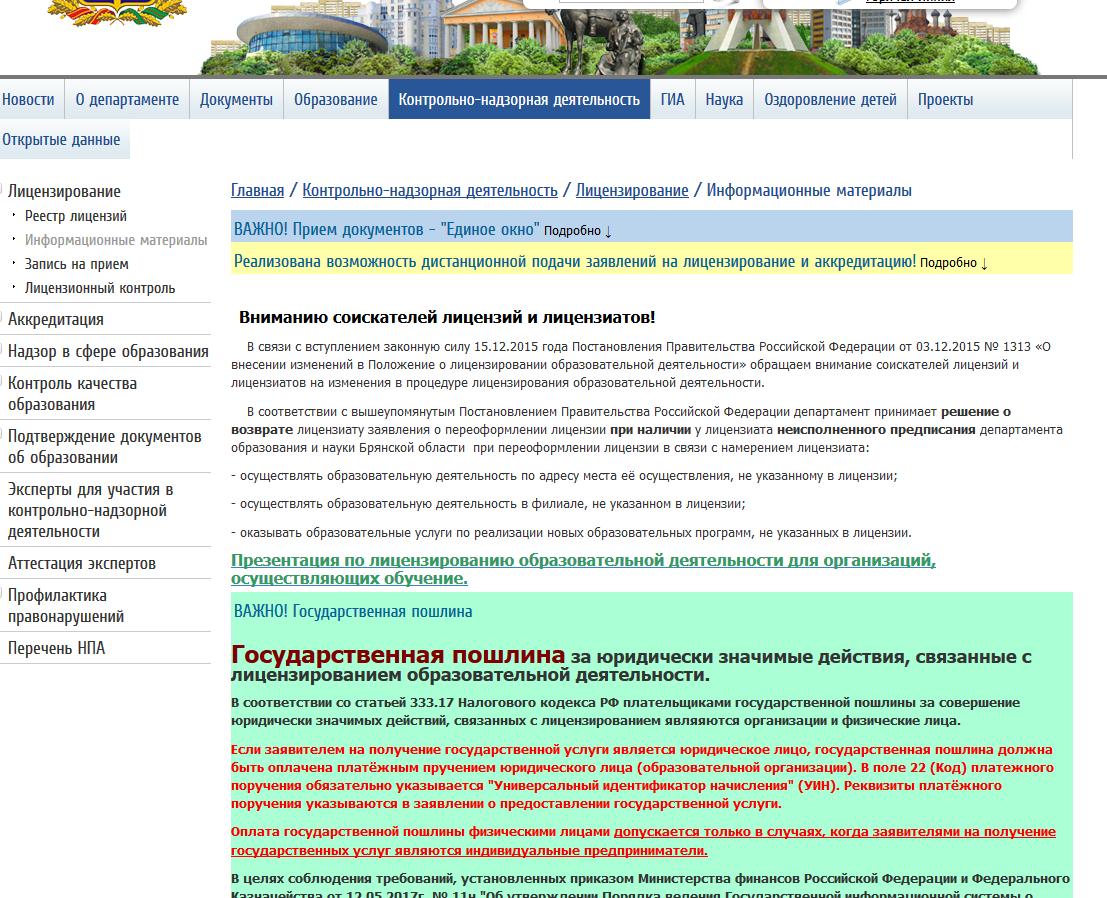 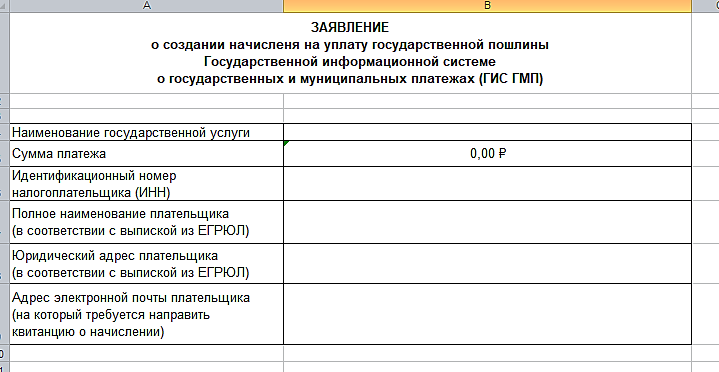 7
Межведомственное взаимодействие
Управление Федеральной налоговой службы по Брянской области;
Управление Федерального казначейства по Брянской области;
Управление Роспотребнадзора по Брянской области;
Управление МЧС по Брянской области;
Управление Росреестра по Брянской области;
Государственная инспекция безопасности дорожного движения Управления Министерства внутренних дел Российской Федерации по Брянской области;
Управление Министерства внутренних дел Российской Федерации по Брянской области.
За 2018 год Департаментом в соответствующие органы исполнительной власти направлено 3033 запроса в рамках системы межведомственного электронного взаимодействия.
8
Государственная услуга по государственной аккредитации образовательной деятельности
Общее количество принятых решений о подтверждении документов по уровням образования
Электронная проверка статуса документа
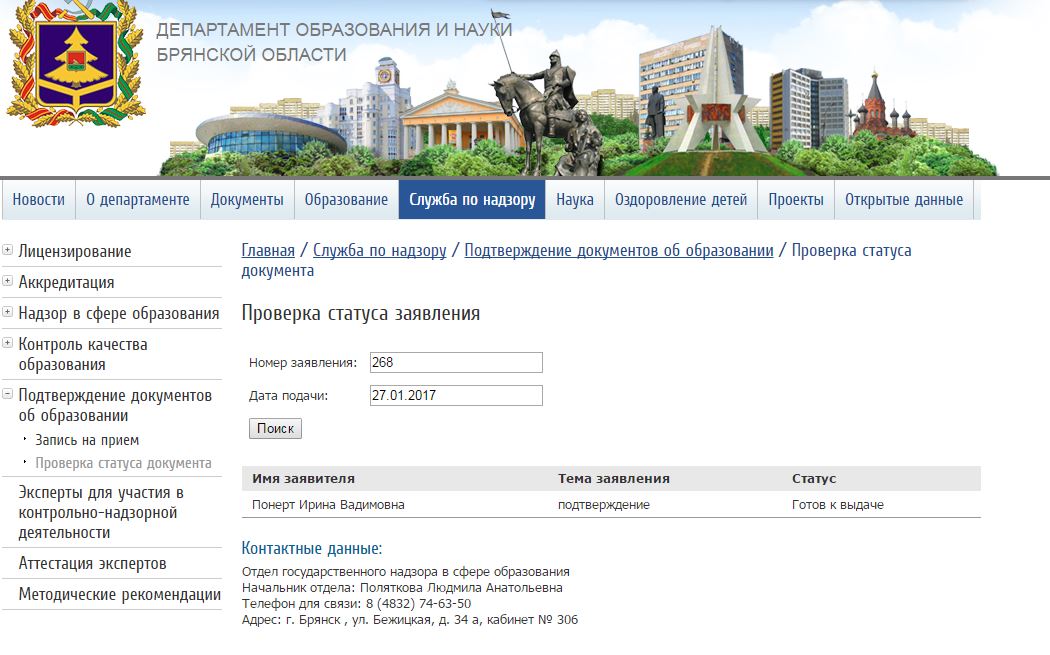 Методическая помощь 
для образовательных организаций
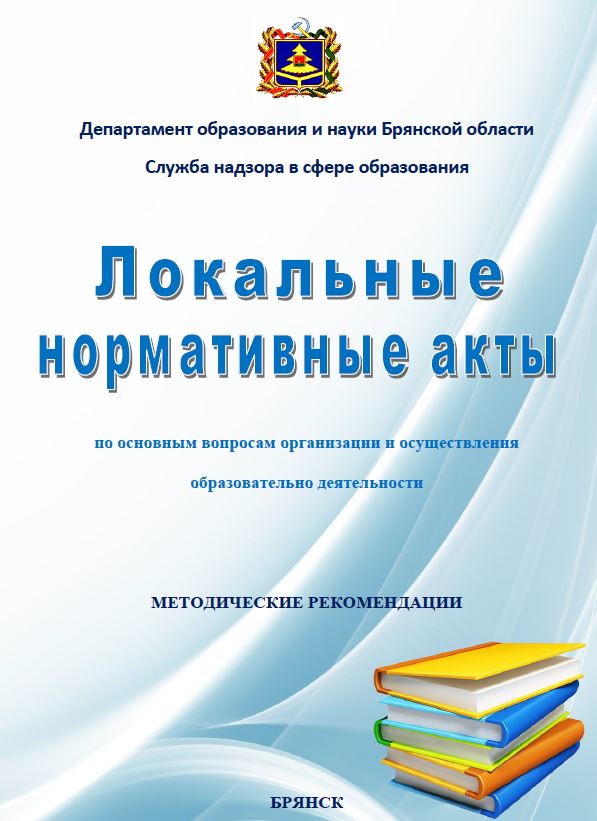 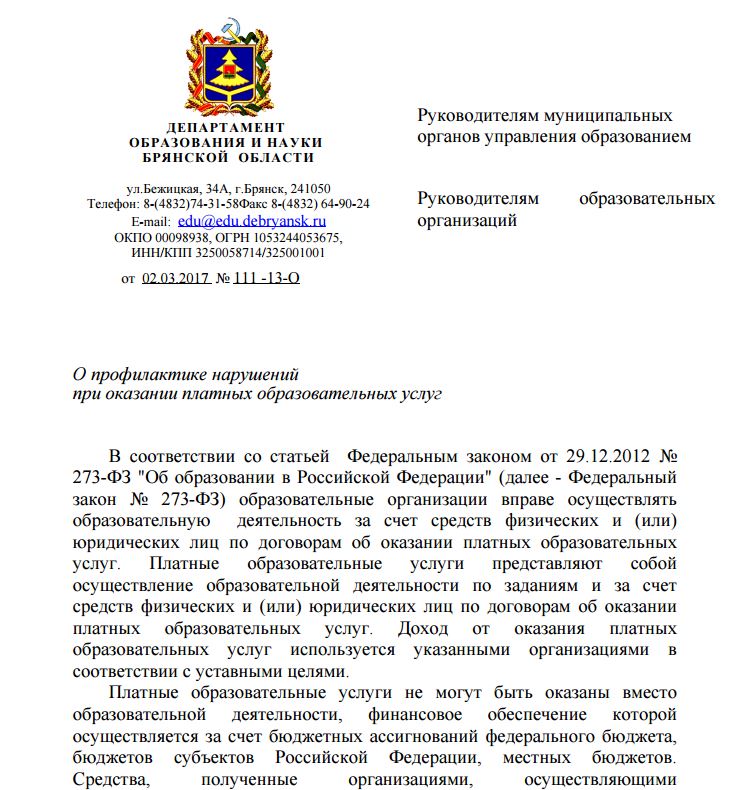 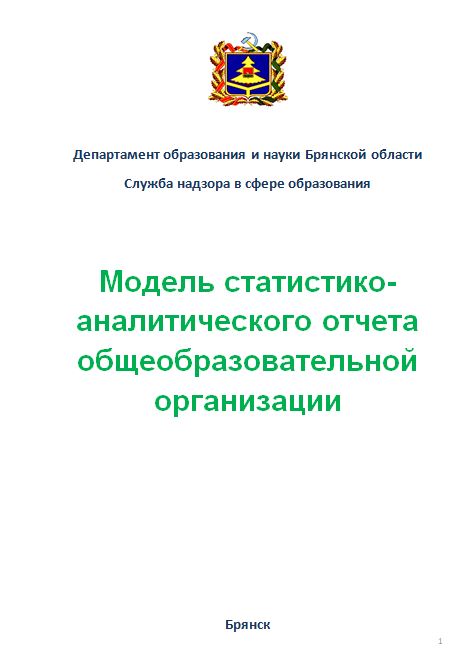 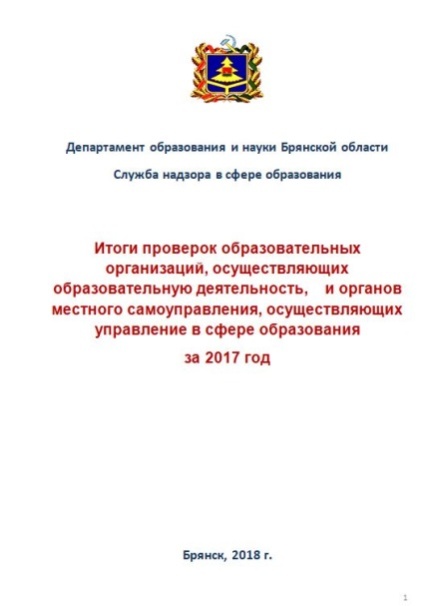 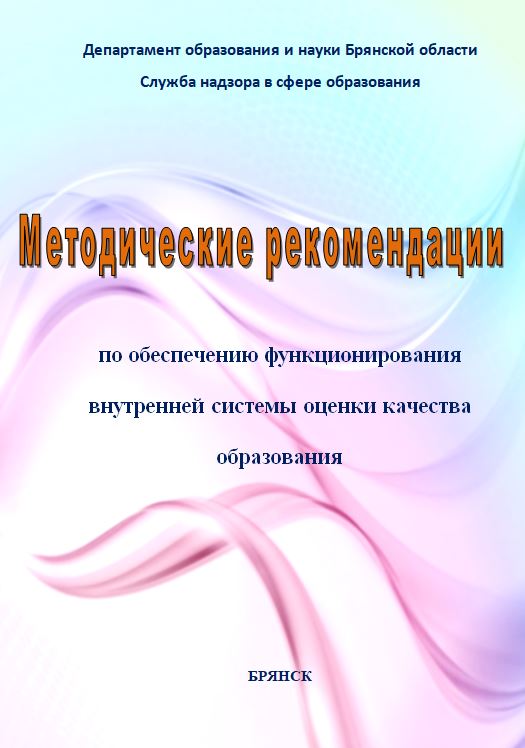 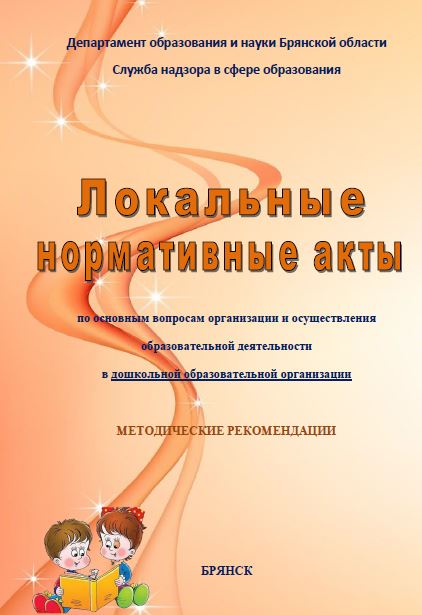 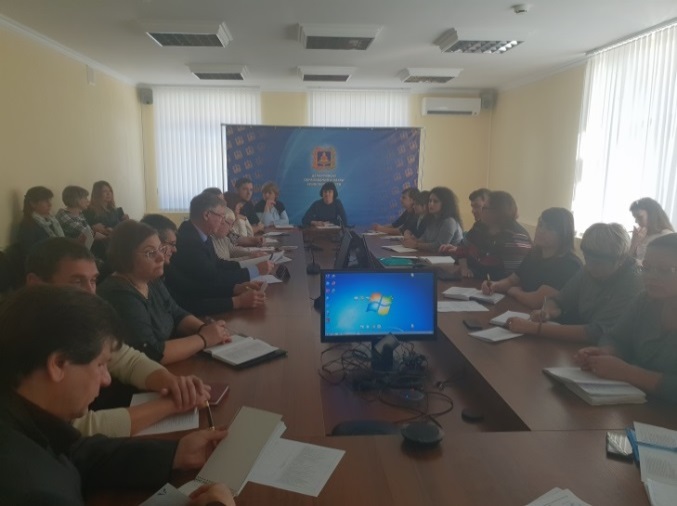 12
Профилактика нарушений
13
Методическая помощь 
для образовательных организаций, муниципальных отделов образования в 2019 году
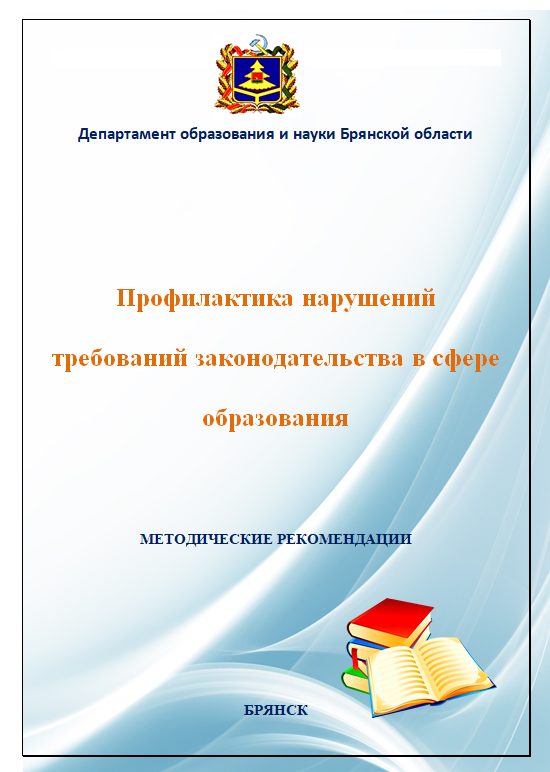 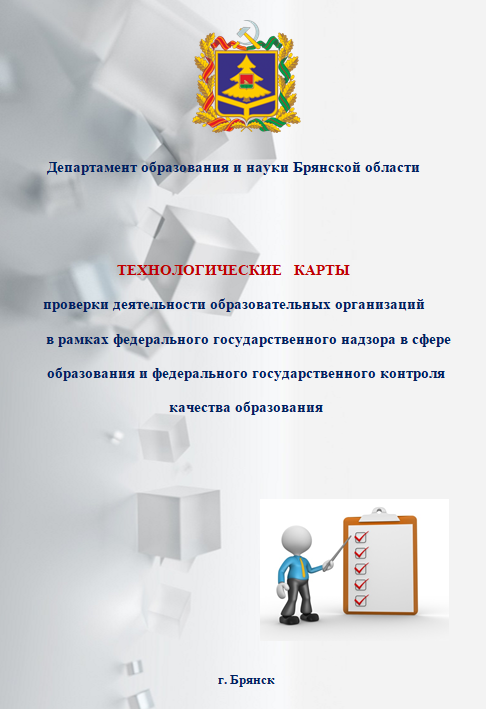 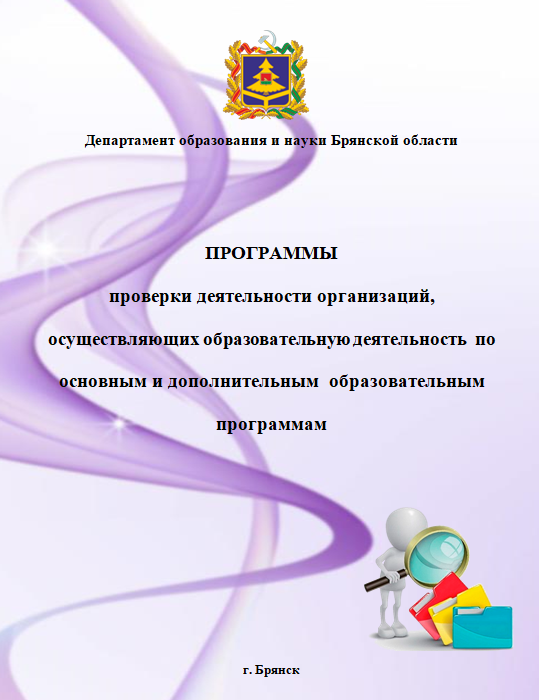 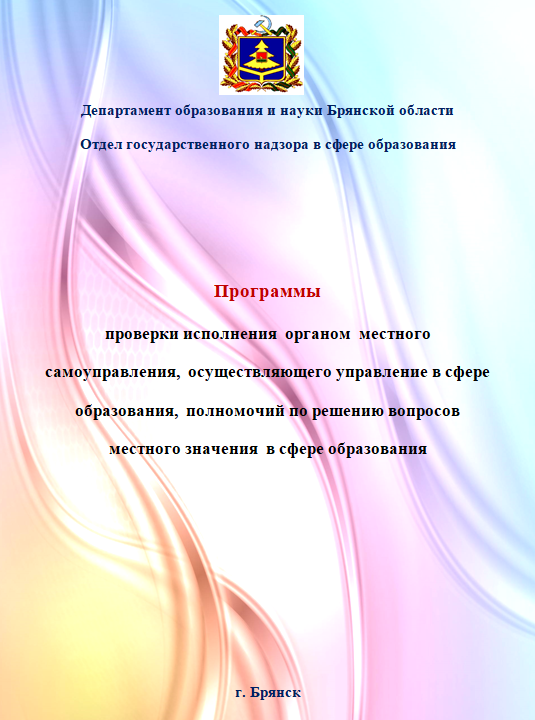 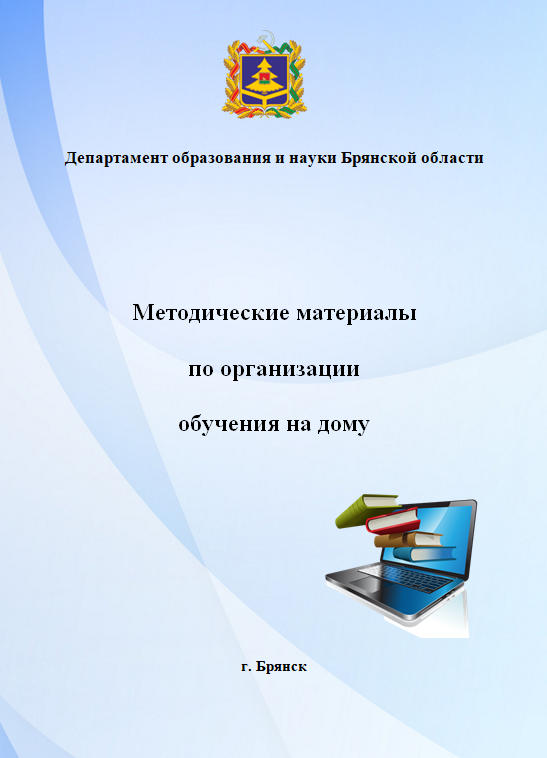 14
Общее количество объектов государственного контроля (надзора) в сфере образования
организации дополнительного образования
организации, осуществляющие социальное обслуживание
Удельный вес объектов контроля, 
в отношении которых  проведены  проверки
16
Итоги проверок за 2018 год
17
Доля нарушений в разрезе типов учреждений
частные организации
18
Доля  выданных предписаний 
об устранении нарушений
19
Доля нарушений в общеобразовательных организациях
20
Процент выявленных правонарушений от числа проведенных проверок
Надзор в сфере образования
21
Процент выявленных правонарушений от числа проведенных проверок
Лицензионный контроль
22
Количество ОО, у которых отсутствуют  заключение РПН, МЧС
Лицензионный контроль
23
Количество ОО, у которых отсутствуют  документы на право собственности
Лицензионный контроль
24
Процент выявленных нарушений от числа проведенных проверок
25
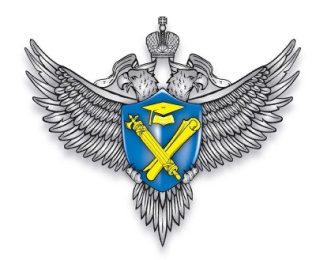 Заполнение ФИС ФРДО
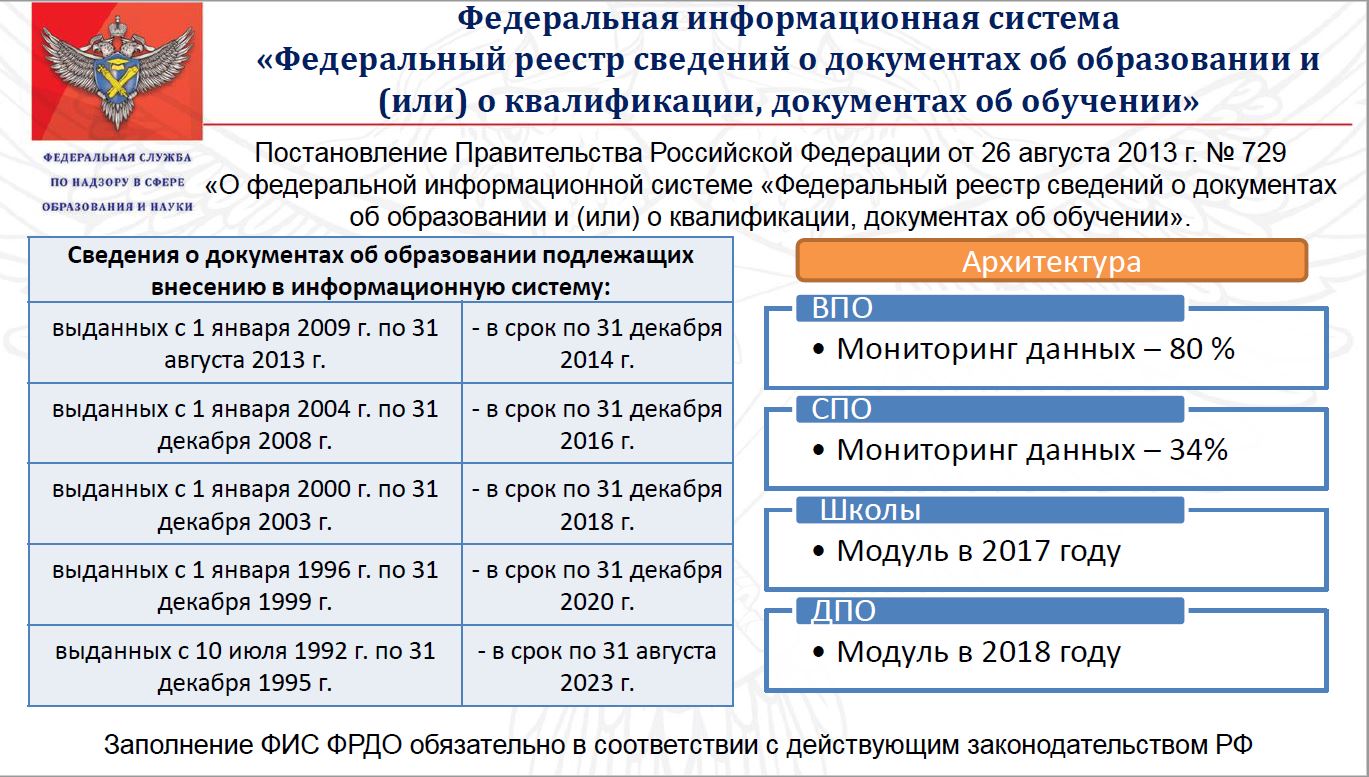 Перечень  типичных нарушений, выявляемых при проведении проверок
27
Перечень  типичных нарушений, выявляемых при проведении проверок
28
Перечень  типичных нарушений, выявляемых при проведении проверок МОО
превышение полномочий;
неисполнение полномочий по учету детей, подлежащих обязательному обучению в образовательных организациях, реализующих основные общеобразовательные программы;
 нарушение порядка ликвидации  муниципальной образовательной организации;
невыполнение полномочий по созданию условий для ОО по заполнению    ФИС ФРДО ;
невыполнение полномочий учредителя при разрешении  приема детей моложе 6 лет 6 мес. в ОО
29
Доля возбужденных дел  об административных правонарушениях в 2018 году
Составлено 62 протокола об административной ответственности. 
Общая сумма наложенных судом административных штрафов составляет 620000 рублей.
30
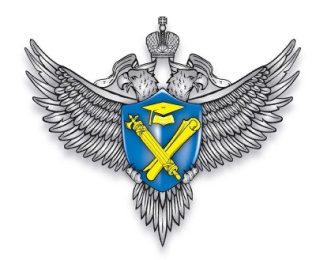 Ответственность за нарушения
В 2018 года было возбуждено 62 дела об административных нарушениях, в том числе:

по части 1 статьи 19.30 КоАП РФ. Нарушение правил оказания платных образовательных услуг; 
по части 2 статьи 19.30 КоАП РФ. Реализация не в полном объеме образовательных программ в соответствии с учебным планом и графиком учебного процесса;
 по части 5 статьи 19.30 КоАП РФ. Нарушение установленного законодательством об образовании порядка приема в образовательную организацию;
 по части 3 статьи 19.20 КоАП РФ. Осуществление деятельности, с грубым нарушением требований или условий специального разрешения (лицензии).
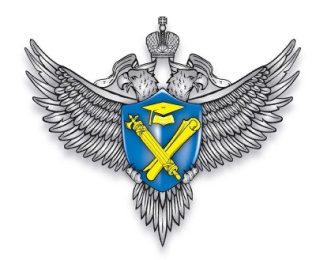 Новое в надзорной деятельности 
в 2019 году
Применение риск - ориентированного подхода к проверкам

Комплексные проверки ОО

Подача заявлений на лицензирование в электронном виде

Электронный учет исполнения предписания

 Дистанционная проверка школ внешними экспертами (апробация Рособрнадзора)

   Анализ результатов ВПР, НИКО и школьного контроля
Плановые проверки на 2019 год
33
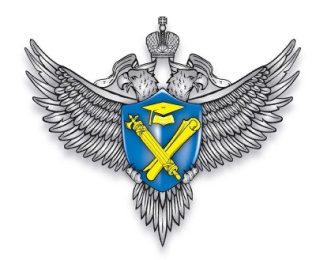 Доля проверок в разрезе видов контроля в 2019 году
Все проверки комплексные
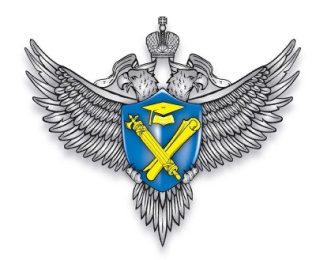 Задачи 
муниципальным отделам образования
организовать и провести семинары-совещания с руководителями муниципальных образовательных учреждений по вышеуказанным вопросам; 

усилить контроль за соблюдением требований законодательства в сфере образования.

локальные нормативные акты,  регламентирующие  основные вопросы организации образовательного процесса

при подписании актов готовности ОО к новому учебному году проверять наличие документов, подтверждающих право владения зданиями и территориями
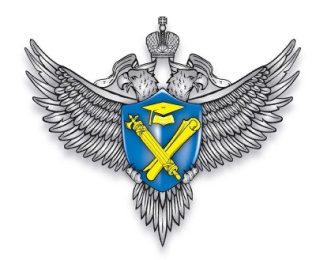 Задачи 
муниципальным отделам образования
добавить в планы работы подраздел «Контрольные мероприятия»;
проводить мониторинг сайтов ОО не менее двух раз в год;
усилить контроль за заполнением ФИС ФРДО;
усилить контроль за качеством предоставляемых в департамент образования и науки Брянской области документов.
Департамент образования и науки Брянской области